Vocabulary Organiser- Science
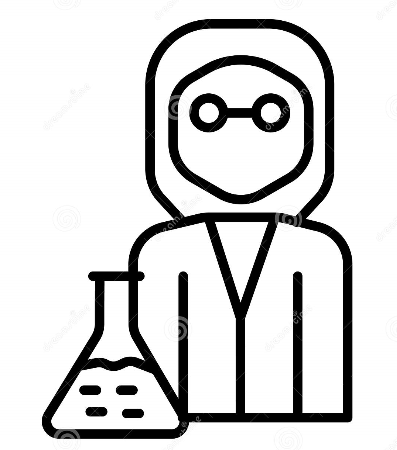 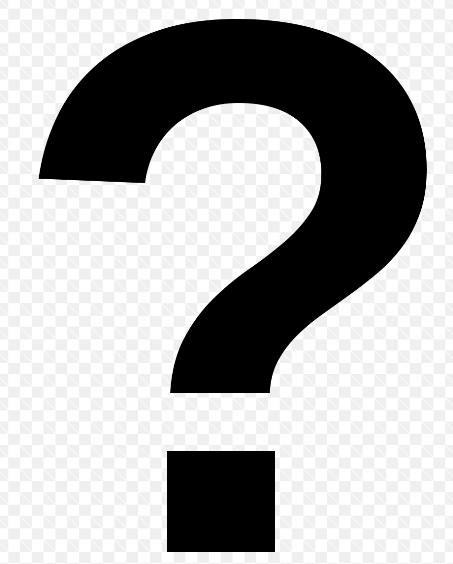 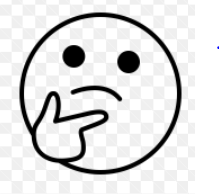 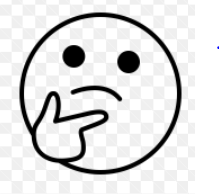 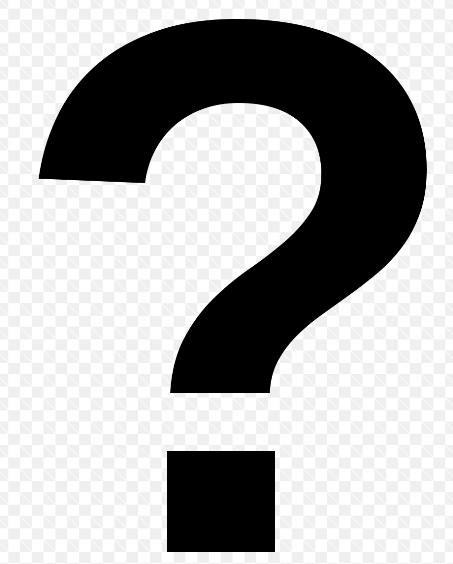 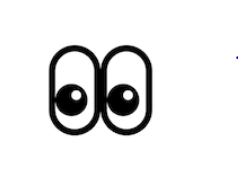 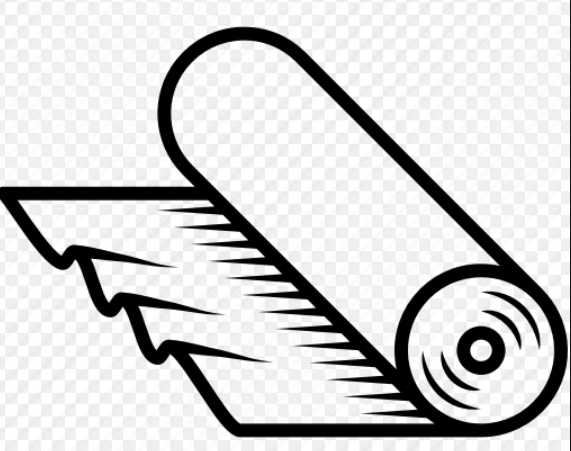 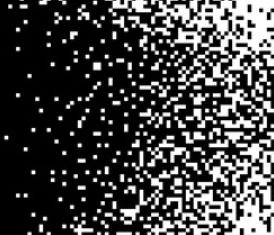